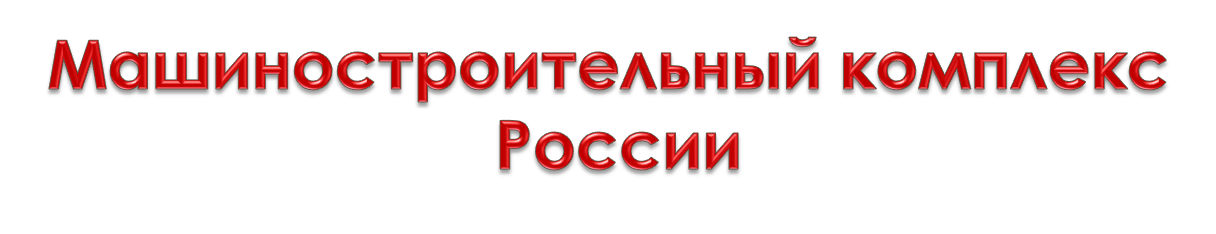 9 класс
Автор: Жидовкина Галина Петровна
Учитель географии
МБОУ «СОШ №3»
г .Дальнереченск
Приморский край
20.07.2014
Центрами энергетического машиностроения являются:
Липецк и Курск
Туапсе и Новороссийск
Краснодар и Сочи
Таганрог и Волгодонск
20.07.2014
Зерноуборочные комбайны в России производятся:
В Мурманской области
В Дагестане
В Ростовской области
В Тверской области
20.07.2014
В каком из городов находится крупный автомобильный завод?
Самара
Тольятти
Уфа
Саратов
20.07.2014
Как называются производственные связи между предприятиями?
Кооперирование
Специализация
Комбинирование
Конверсия
20.07.2014
Укажите главный фактор размещения предприятий точного машиностроения
Трудоемкость
Наукоемкость
Металлоемкость
Потребительский
20.07.2014
Крупным центром автомобилестроения является:
Великий Новгород
Нижний Новгород
Нижний Тагил
Старый Оскол
20.07.2014
В каком из городов работает завод КамАЗ?
Набережные Челны
Нижний Новгород
Самара
Волгоград
20.07.2014
Какая отрасль относится к тяжелому машиностроению?
Приборостроение
Станкостроение
Горно-шахтное
Автомобилестроение
20.07.2014
Как называются производство  предприятиями однородной продукции?
Комбинирование
Конверсия
Кооперирование
Специализация
20.07.2014
По перечню городов определите отрасль машиностроения, которая наиболее развита в Челябинске, Волгограде и Владимире6
Автомобилестроение
Тракторостроение
Авиастроение
Судостроение
20.07.2014
Центрами энергетического машиностроения являются:
Липецк и Курск
Туапсе и Новороссийск
Краснодар и Сочи
Таганрог и Волгодонск
20.07.2014
20.07.2014